The Enlightenment
Chapter 21, Lesson 2
Enlightenment Thought
Science and the Enlightenment: The Enlightenment was a philosophical movement of intellectuals who were influenced by the Scientific Revolution. They hoped to apply the scientific method to understand life.
Influence of Locke and Newton: Enlightenment thinkers were especially influenced by the ideas of John Locke, who argued that every person is born with a blank mind (a tabula rasa) that is shaped by sensory experiences, and Isaac Newton, who thought that the laws governing the physical universe could be discovered though systematic investigation.
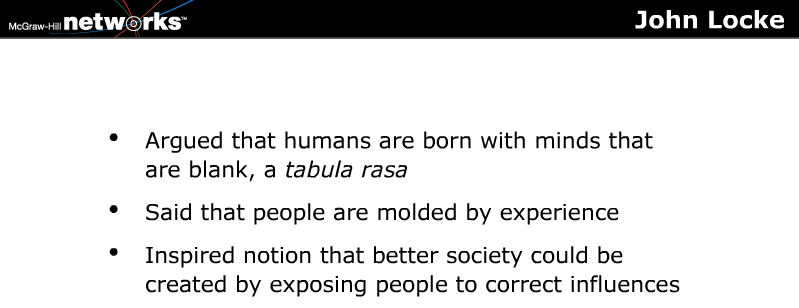 The Philosophes and Their Ideas
Philosophes: The philosophes were Enlightenment thinkers, in various fields, for whom the role of philosophy was to change the world. The most influential were French.
Montesquieu: Baron de Montesquieu sought to identify natural laws that govern social and political relationships. His analysis of forms of government and his understanding of the separation of powers influenced the U.S. Constitution.
Voltaire: Voltaire was a critic of Christianity and believed in religious toleration. He championed deism, a religious philosophy based on reason and natural law.
Diderot: Denis Diderot wrote a comprehensive encyclopedia, the goal of which was "to change the general way of thinking" and to encourage a less superstitious approach to living.
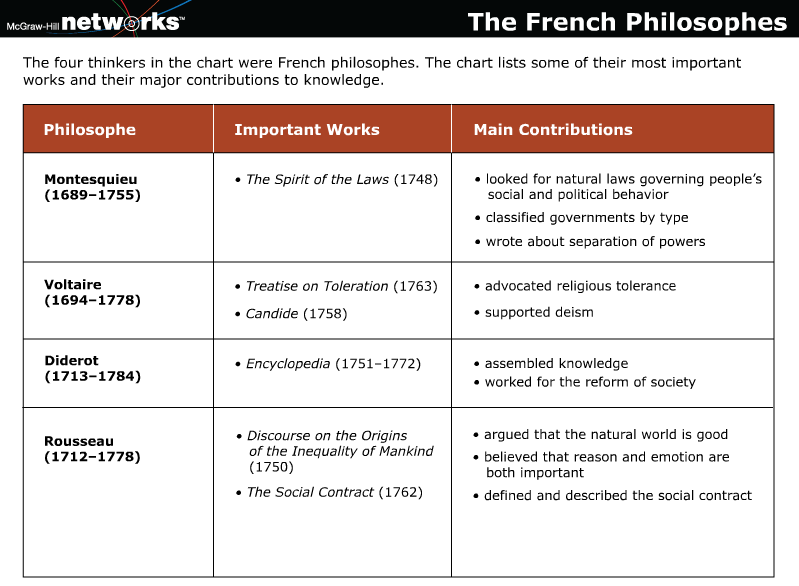 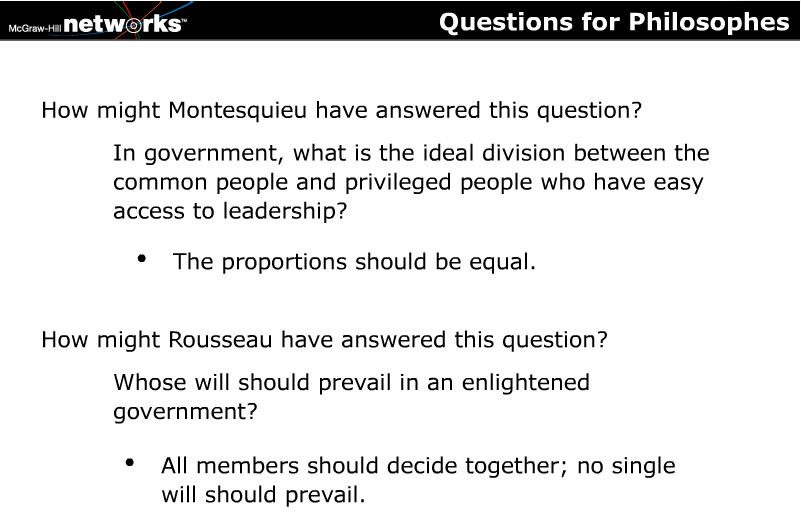 Social Sciences and the Enlightenment
Social Sciences: The philosophes believed that Newton's methods could help uncover natural laws affecting all areas of human activity. This idea led to the emergence of the social sciences.
Economics: The French Physiocrats tried to identify natural economic laws that govern human society. They believed that society benefits when individuals pursue their economic self-interest and that the state should limit its involvement in economic matters. The latter doctrine, known as laissez-faire, was a central principle of Adam Smith's The Wealth of Nations.
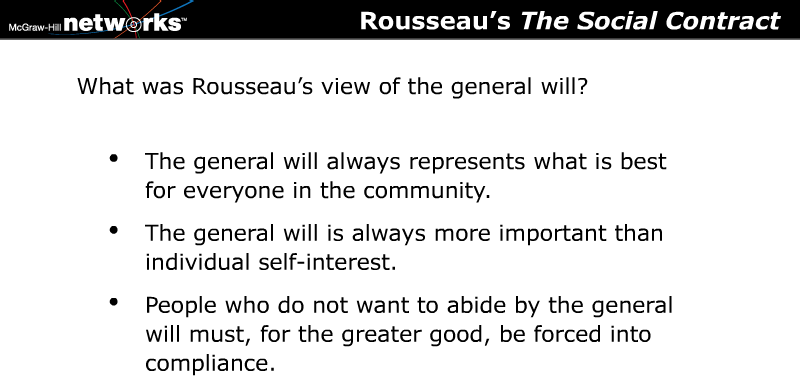 Liberty, Education, and Literacy
Women's rights: Male intellectuals argued that women were inferior to men, but female intellectuals, including Mary Wollstonecraft, used logic to argue for women's rights.
Growth of reading: Enlightenment ideas spread to the middle class through books that focused on social themes. Magazines and newspapers stimulated literacy as well as the publishing industry. People interested in Enlightenment ideas gathered to discuss their reading at public coffee houses and private salons.
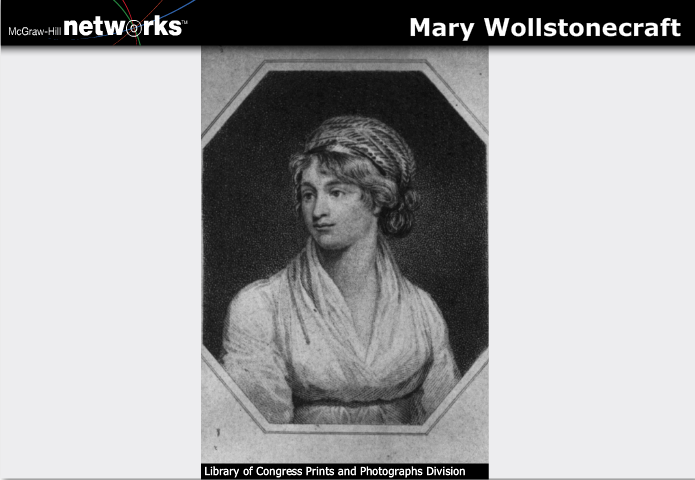 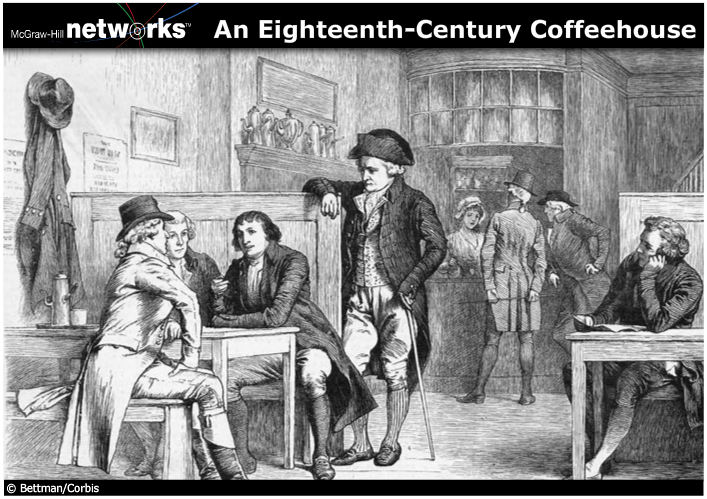 The Enlightened Arts
Rococo architecture and art: Rococo was a new, ornate, and graceful style that spread through Europe in the eighteenth century.
Music: Franz Joseph Haydn and Wolfgang Amadeus Mozart wrote music in the classical style rather than in the previous baroque style.
Methodism
Religion: Many Protestants rejected the Enlightenment's emphasis on reason and turned to evangelical movements. Methodism appealed to the middle and lower classes and sought to abolish slavery.
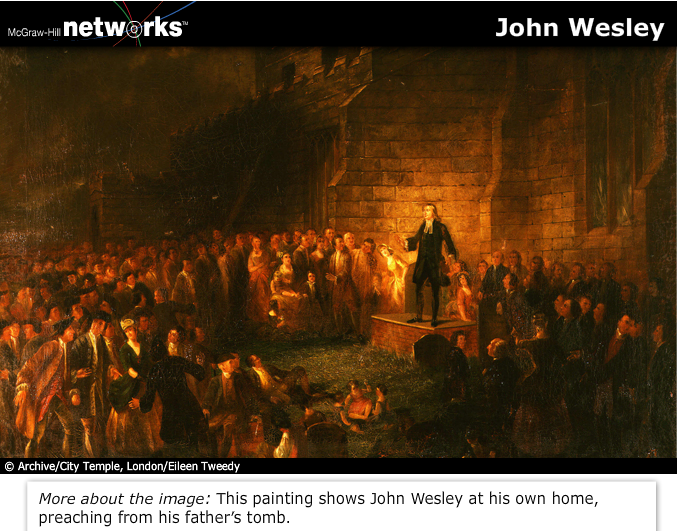